درس في مجال اللّغة  العربيّة في مادة  قواعد اللّغة للسّنة الرّابعة إبتدائي
الدّائرة: سيدي حسين 2 / تونس 2 

تحت إشراف المتفقّدة: السيّدة دلندة عبد الكريم

إنجاز: المربّية شادية بوعكّاز

السّنة الدّراسية : 2019 / 2020
المحتوى:  الفعل الثّلاثي المزيد على وزن «فعّل».
هدف الحصّة  : ينتج المتعلّم فقرة  تتضمّن أفعالا على وزن  «فعّل».
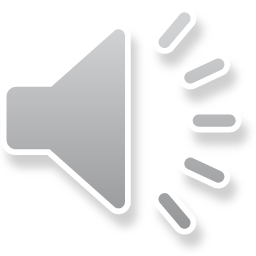 تصريف المجرّد والمزيد
الفعل المزيد «فعّل»
   * مَنْ يُذَكِّرُنَا بِمَا فَعَلَ الْغُرَابُ مَعَ الأَصْدِقَاءِ مُسْتَعْمِلاً أَفْعَالاً عَلَى وَزْنِ أَفْعَلَ
   * أَغْضَبَ الْغُرَابُ الْعُصْفُورَ.
   * أَدْخَلَ الْغُرَابُ الْفِتْنَةَ وَالْبَغْضَاءَ بَيْنَ الأَصْدِقَاءِ.
   *أَقْرَأُ النَّصَّ مِنْ كِتَابِ «أدوات التّواصل» صَفْحَة 63 وَأَسْتَخْرِجُ الأَفْعَالَ الَّتِي
    تَتَضَمَّنُ تَضْعِيفًا فِي الْحَرْفِ الثَّانِي. 
   * شَمَّرَتْ – سَرَّحَتْ – نَظَّفَتْ – نَشَّفَتْ  -  قَبَّلَتْ  
   * هَذِهِ أَفْعَالٌ مُضَاعَفَةٌ عَلَى وَزْنِ فَعَّلَ.
   *أَضَعُ الأَفْعَالَ التَّالِيَةَ فِي الْمَكَانِ الْمنَاسِبِ
   * جَفَّ  جَفَّفَ / سَرَحَ   سَرَّحَ  / حَفِظَ  حَفَّظَ  
   * ............ الْوَلَدُ الْمَحْفُوظَةَ  / ............ الْمُعَلِّمُ الْوَلَدَ الْمَحْفُوظَةَ 
   * ........... الْعَرَقَ / ........... الْعَامِلُ عَرَقَهُ
   *............. الْحِصَانُ فِي الْحَقْلِ  /  ...............الرَّاعِي الْحِصَانَ فِي الْحَقْلِ.
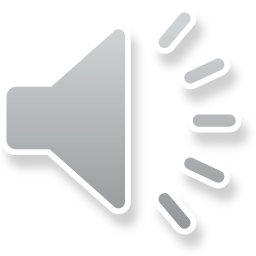 * حَفِظَ الْوَلَدُ الْمَحْفُوظَةَ  / حَفَّظَ الْمُعَلِّمُ الْوَلَدَ الْمَحْفُوظَةَ 
   * جَفَّ الْعَرَقُ / جَفَّفَ الْعَامِلُ عَرَقَهُ
   سَرَحَ الْحِصَانُ فِي الْحَقْلِ  /  سَرَّحَ الرَّاعِي الْحِصَانَ فِي الْحَقْلِ.

*أَخْتَارُ مِنَ الْجُمَلِ التَّالِيَةِ كُلَّ فِعْلَيْنِ يَتَأَلَّفَانِ مِنْ نَفْسِ الْحُرُوفِ وَأُقَارِنُ بَيْنَهُمَا.
   - قَدِمَتْ رُقَيَّةُ مِنْ مَدِينَةِ الْمَلاَهِي.
   - حَمَّلَ الْفَلاَّحُ حِمَارَهُ أَدَوَاتَ الْعَمَلِ.
   - فَهِمَ التِّلْمِيذُ عَمَلِيَّةَ الْقِسْمَةِ.
   - حَمَلَ الْوَلَدُ أَدَوَاتَ الْعَمَلِ.
   - فَهَّمَ الْمُعَلِّمُ التِّلْمِيذَ عَمَلِيَّةَ الْقِسْمَةِ.
   - قَدَّمَتْ رُقَيَّةُ جَزَرَةً لِلأَرْنَبِ.
   * الأَفْعَالُ الْمُتَشَابِهَةُ فِي الْحُرُوفِ: {فَهِمَ /فَهَّمَ } {حَمَلَ/حَمَّلَ} {قَدِمَتْ/قَدَّمَتْ}
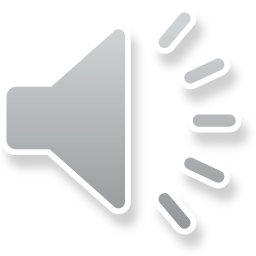 * نَسْتَنْتِجُ أَنَّ الْفِعْلَ الَّذِي يَتَضَمَّنُ تَضْعِيفًا يَخْتلِفُ عَنِ الأَفْعَالِ الأُخْرَى فِي المَبْنَى
   وَالْمَعْنَى.

  * أَضَعُ عَنَاصِرَ الْجُمَلِ التَّالِيَة فِي الْمَحَلِّ الْمُنَاسِبِ لَهَا:
  - ضَحِكَ الرَّضِيعُ.
  - ضَحَّكَتِ الأُمُّ الرَّضِيعَ.
  - خَافَتِ الشِّيَاهُ.
  - سَكَنَ الأَلَمُ.
  - سَكَّنَ الدَّوَاءُ الأَلَمَ.
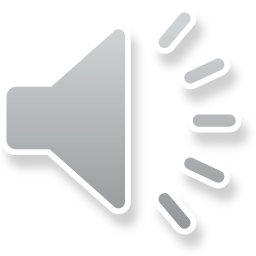 شكرا على المتابعة
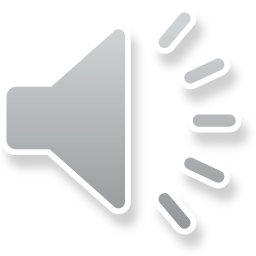